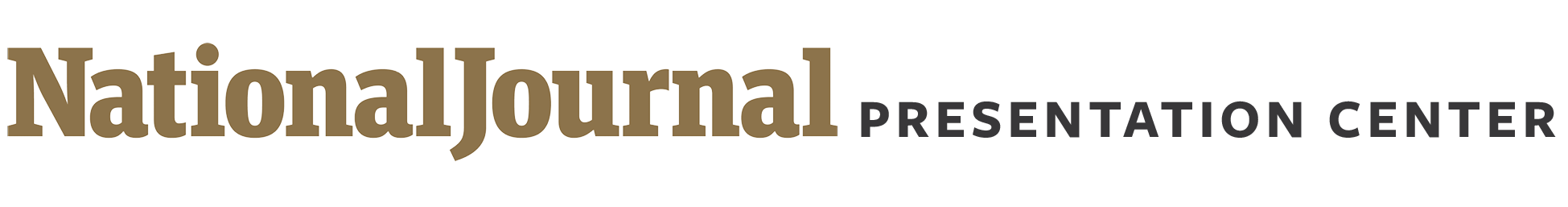 One-third of states have not expanded Medicaid coverage for lower-income residents
Status of Medicaid expansion by state
■ Expanded Medicaid ■ Have not expanded Medicaid
WA
ME
Medicaid costs approximately $570 billion per year, and the federal government sponsors ~90% of that amount
Under the ACA, states may choose to expand Medicaid for adults who earn below $16,750 per year (or $34,640 for a family of four) 
Approximately 20% of US residents receive Medicaid benefits
MT
VT
ND
MN
OR
NH
ID
SD
WI
NY
WY
MI
PA
IA
NE
NV
OH
UT
IL
IN
WV
CO
CA
VA
KS
MO
KY
NC
TN
AZ
OK
AR
NM
SC
MS
GA
AL
TX
LA
AK
FL
HI
Sources: Ricardo Alonso-Zaldivar, “Study: Without Medicaid expansion, poor forgo medical care,” Associated Press, October 15, 2018.
Paige Wulff | Slide last updated on: October 16, 2018
1
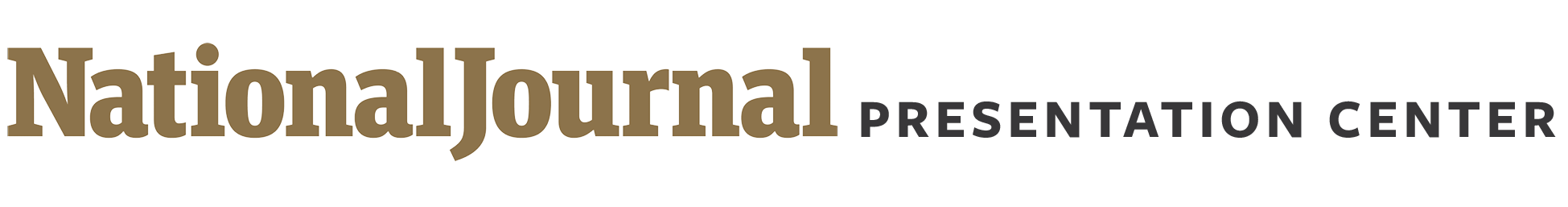 Low-income adults in non-expansion states are more likely to face economic barriers to health care
Percentage of low-income Americans ages 19-64 who…
GAO AND NATIONAL CENTER FOR HEALTH STATISTICS (2016 DATA)
■ Expansion states   ■ Non-expansion states
Sources: Ricardo Alonso-Zaldivar, “Study: Without Medicaid expansion, poor forgo medical care,” Associated Press, October 15, 2018.
Paige Wulff | Slide last updated on: October 16, 2018
2